Lec.17                    Prosthodontics    ا
Record Bases, Occlusion Rims, Mounting  and Arrangement of Teeth
Record bases:
Bases for jaw relation records should be made either of materials possessing  accuracy or those that can be relined to provide such accuracy. The ideal jaw  relation record base is one that is processed (acrylic resin bases) or cast (cast metal  bases) to the form of the master cast, becoming the permanent base of the  completed prosthesis.
Bases for jaw relation records must have maximum contact with the supporting
tissue. The accuracy of the base will proportionate to the contact provided to the  total area of intimate tissue. Those areas are most often undercut and require  blockout of the distolingual and retromylohyoid areas of the mandibular cast, the  distobuccal and labial aspects of the maxillary cast, and, frequently, small  multiple undercuts in the palatal rugae..
Types of record bases according to materials constructed from it:
1. Visible light- cured bases (VLC).
2. Autopolymerizing acrylic resin bases (using sprinkled acrylic resin technique).
3. Cast metal bases.
4. Compression molded or processed acrylic resin bases.
Page 1
3rd year / College of Dentistry/University of Baghdad (2020-2021)
Occlusion rims:
Occlusion rims are added to allow recording of jaw relation records. Placement  of wax record is dictated by the opposing tooth position and the supporting ridge  character. When possible, the occlusion rim should allow recording of the jaw  position within the primary bearing area of the ridge.
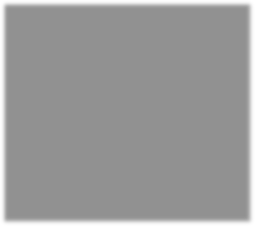 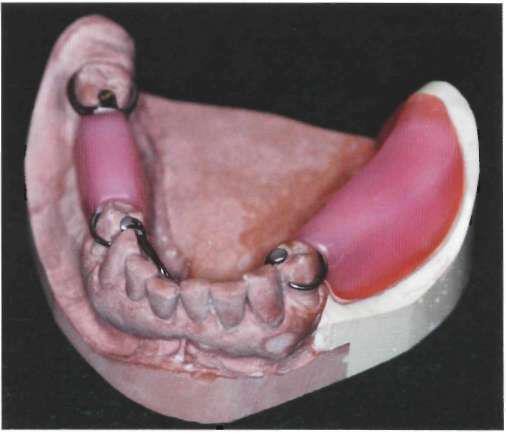 Occlusion rims may be made of several materials according to method used for  recording jaw relation.
Occlusion rims for static jaw relation records:
The materials of occlusion rims that are used to establish static occlusal  relationships include:
1. Hard baseplate wax: most commonly used to establish static occlusal  relationship.
2. Wax occlusion rim: registration made on wax occlusion rims using a  wax
registration material must be handled carefully and mounted immediately on the  articulator. As with wax rims, an adjustable frame also may be used to support
the final record.
3. Modeling plastic (compound): has several advantages and may be used rather  than wax for occlusion rims.
Occlusion rims for static jaw relation records should be so shaped that they  represent the lost teeth and their supporting structures. An occlusion rim that is too  broad and is extended beyond where prosthetic teeth will be located will lead to:
1. Alter the shape of the palatal vault.
2. Alter arch form of the mandibular arch.
3. Crowd the patient’s tongue.
Page 2
3rd year / College of Dentistry/University of Baghdad (2020-2021)
4. Have an unwelcome effect on the patient.
5. Offer more  resistance  to jaw relation recording media  than will a correctly  shaped occlusion rim.
Occlusion rims for recording functional or dynamic jaw relationship  record:
Occlusion rims must be made of a hard wax like inlay waxes. It used for this  purpose:
1. Because they can be carved by the opposing dentition.
2. Because most of them are hard enough to support occlusion over a period of  hours or days.
The construction of this type of occlusion rim consider as chair side procedure  rather than a laboratory procedure because it corrected at clinic.
Mounting casts on the articulator:
Mounting the maxillary and mandibular casts on adjustable articulator in same  relationship as they are on the patient by using a face-bow transfer and an accurate  centric occlusal relationship record on accurate record bases at establish correct  vertical dimension of occlusion.
Arrangement of artificial teeth to the opposing cast:
Before arrangement of teeth, the denture base on which the jaw relation  record has been made must first be removed and discarded (by heating the acrylic  resin over a properly adjusted burner and using a pliers to remove the softened  material away from the metal framework) unless metal bases are part of denture  framework, or heat- polymerized acrylic resin bases were used.
Principles that should be taken during arrangement of artificial teeth:
1. In general, the same rules which apply to complete dentures also apply to partial  dentures in regard to the arrangement of posterior artificial teeth, however, since  the occlusal surfaces of most natural teeth have been altered by wear, artificial  teeth should be altered with suitable stones and acrylic burs so that they will  properly intercuspate with the natural teeth. So it was preferring to use resin  teeth since they are more easily modified and reshaped.
2. The teeth are usually arranged for intercuspation with the opposing teeth in a  normal cuspal relationship. Whenever possible, the mesiobuccal cusp of the  maxillary first molar should be located in relation to the buccal groove of the
Page 3
3rd year / College of Dentistry/University of Baghdad (2020-2021)
mandibular first molar and all other teeth arranged accordingly. However, this  classic relationship is not essential to good function and, of course, cannot be  achieved in many instances.
3. Artificial posterior tooth forms should be selected to restore the space and fulfill  the esthetic demands of the missing dentition. Manufactured tooth forms usually  required modification to satisfactorily articulate with an opposing dentition. The
original occlusal form, therefore, is of little importance in forming the posterior  occlusion for the removable partial denture.
4. The artificial teeth must contact all opposing natural teeth to prevent their  extrusion.
5. There is broad agreement that selection posterior teeth with narrow (reduced
buccolingual) occlusal surfaces form are desirable.
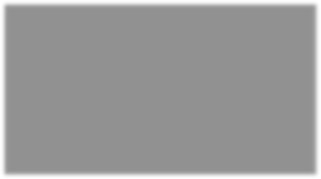 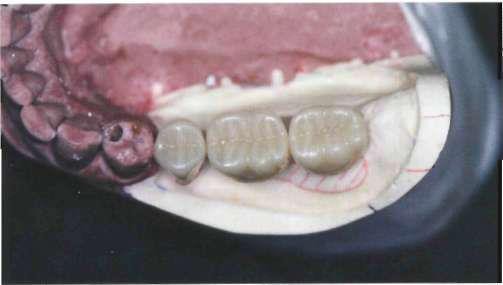 The posterior teeth in this distal extension have been selected with a narrower  buccal-lingual width than the original teeth, and they are placed relative to the  primary support (buccal shelf) to distribute the functional load to the most  anatomically favorable location in a manner that reduces leverage effects.
6. Sometimes a second and /or third molar will be extracted in an arch opposing a  removable partial denture to help decrease the length of the occlusal table and  thus reduce stress on a free – end extension abutment.
7. Artificial posterior teeth should not be arranged farther distally than the  beginning of a sharp upward incline of the mandibular residual ridge or over the  retromolar pad. To do so would have the effect of shunting the denture  anteriorly.
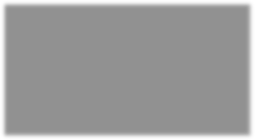 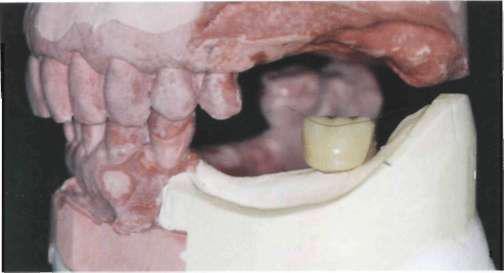 Page 4
3rd year / College of Dentistry/University of Baghdad (2020-2021)
Mandibular posterior teeth should not be arranged distal to the upward incline  (ascending ramus) of residual ridge. The molar tooth has been placed just  anterior to a mark on the cast land area designating the beginning incline.
8. Sometime it may be necessary to select teeth other than those lost by the patient.  For example, an artificial second premolar and first molar may be indicated for a  space occupied by two molars (first and second molars). Fewer or smaller teeth
are often necessary in a tooth – bounded edentulous space because the  abutments may have drifted toward one another.
9. Esthetic is often a  factor in  the selection of teeth for partial dentures. The
artificial teeth must be at least as long occlusogingivally as the abutment teeth to  prevent unwanted display of denture base material. This is particularly important  on maxillary partial dentures.
10. Anterior teeth on removable partial dentures are concerned primarily with
esthetics and the function of incising. These are best arranged when the patient  is present because an added appointment for try-in would be necessary any way.
11. Anterior artificial teeth should be matched as closely as possible to the adjacent  natural teeth or fixed restorations. The matching process should be accomplished
using natural light and should be completed as quickly as possible to prevent eye  fatigue.
12. The selection of teeth for partial dentures replacing anterior teeth is essentially
the same as anterior tooth selection for complete dentures. The shade and mold  are selected to match the remaining teeth and /or compliment the patient feature.  Arrangement of anterior teeth for partial dentures follows the same principles as  for arrangement anterior teeth for complete dentures.
13. As a general rule, the most difficult part of arranging anterior denture teeth is  directly related to a loss of restorative space. Unless anterior teeth are replaced  immediately following their extraction, the natural teeth adjacent to the space  will either drift or tilt into the space. The drifting or tilting produces a noticeable  decrease in the restorative space and forces the selection of one or more  prosthetic teeth that are narrower than their natural counterparts.
During the mouth preparation appointment, an attempt should have been
made to regain the original width of the space by reshaping the proximal  surfaces of the adjacent teeth. If the entire width cannot be recovered,  consideration should be given to overlapping the artificial teeth so that a  normal-sized tooth may be used to harmonize with the patient’s face and  remaining teeth.
Page 5
3rd year / College of Dentistry/University of Baghdad (2020-2021)
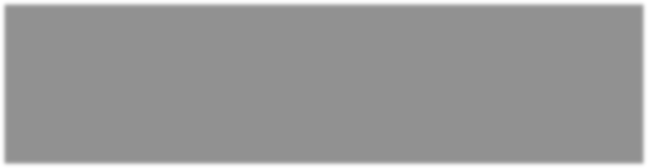 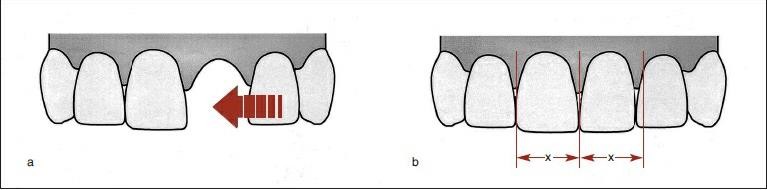 (a) When an anterior tooth is lost, adjacent teeth often drift or tip into the space. (b) This  produces a noticeable decrease in restorative space and forces the selection of a replacement  that is too narrow.
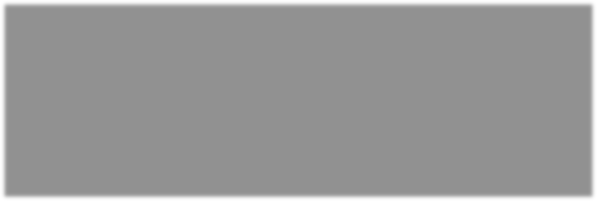 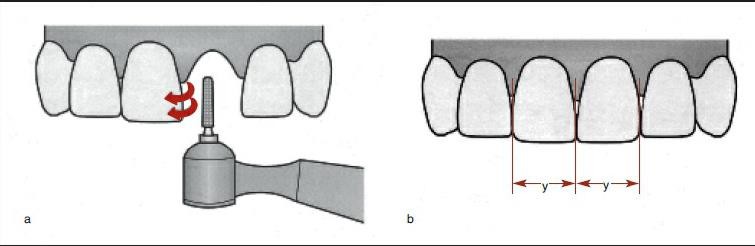 (a) When space has been lost, reshaping of adjacent teeth is indicated. (b)This permits the  practitioner to achieve an improved esthetic result.

14. If the maxillary central incisors are missing, it is essential that these teeth be set  first. This allows the practitioner to reestablish the maxillary midline in the  center of the face.

Laboratory procedure of arrangement teeth:
Example: arrangement of artificial teeth for chrome cobalt removable  partial denture in case of class II (missing first and second molars):
 The teeth are selected for the mandibular partial denture to fill the existing  space.
 The partial denture framework is placed on cast and stabilized by wax while the  teeth are being set.
 Drop the incisal pin 1mm. This will open the articulator 1mm at the incisal table.
Page 6
3rd year / College of Dentistry/University of Baghdad (2020-2021)
 The first molar is set into position. The gingival side of the tooth may need to be  reduced but should be “hollow-ground” to preserve the facial surface.
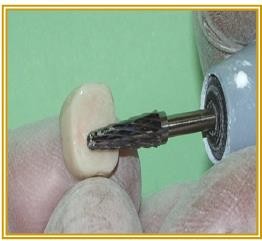  Adapt by grinding the mesial surfaces of the first molar so that they fit around  the distal of the minor connector; a piece of articulating paper is inserted  between the tooth and minor connector and the tooth is wiggled slightly. The  marks on the tooth are then reduced. This procedure is repeated untilled the  tooth is adapted to the minor connector.
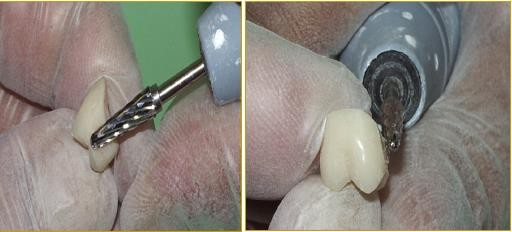 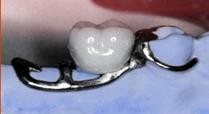 Page 7
3rd year / College of Dentistry/University of Baghdad (2020-2021)
 The buccal cusp tips of the mandibular first molar are set in the central groove of  the opposing tooth. Check to make sure the lingual cusps are in tight contact.
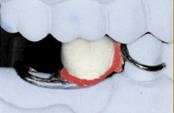  After the tooth has been properly positioned, the incisal pin should be returned  to its original position and the occlusal surface of the artificial tooth altered with  suitable stones and acrylic burs until the incisal pin touches the incisal table (the  occlusal surface is altered by reducing the area marked by the articulating  paper).
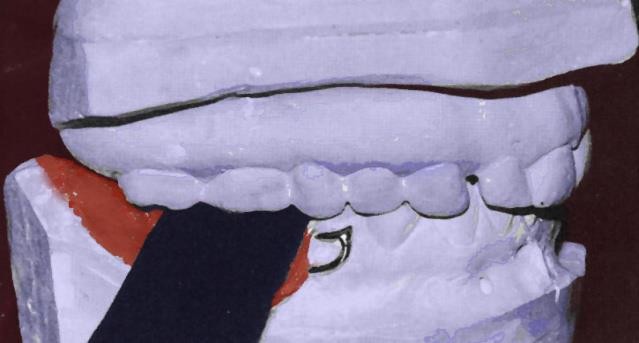  Then second molar is set in similar fashion. The second molar is checked for  occlusion. Note that the occlusal alteration is done tooth by tooth.
 Spaces between the mandibular posterior artificial teeth may result during their  anteroposterior placement. These spaces are usually dictated by the maxillary  natural teeth and are not to be considered undesirable unless they interfere  unreasonably with esthetics. Then a compromise position must be selected.
Page 8
3rd year / College of Dentistry/University of Baghdad (2020-2021)